Поддержание пластового давления (ППД) на нефтяных залежах
07.11.2022
ТОНГО ППД
1
2
07.11.2022
Оборудование для поддержания пластового давления.
ТОНГО ППД
1. Оборудование водозабора и подготовки воды
2. Оборудование для закачки воды в пласт
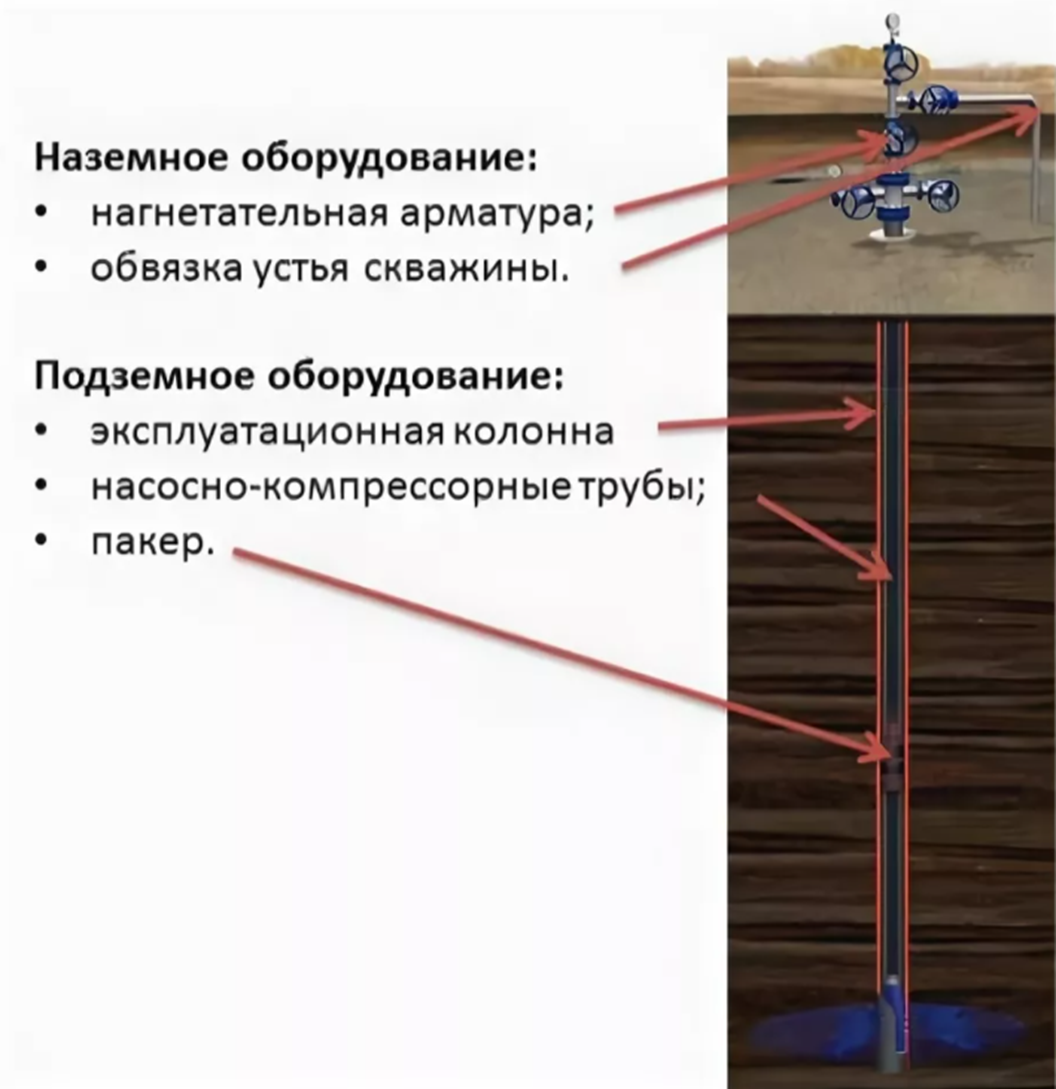 3
07.11.2022
Оборудование для поддержания пластового давления.
ТОНГО ППД
Скважины оснащены устьевой арматурой по типу фонтанной, насосно-компрессорной колонной труб и часто пакером, предохраняющим основную часть обсадной колонны скважины от действия высокого давления закачиваемой воды.
4
07.11.2022
Схема системы ППД для подготовки, транспортировки, закачки рабочего агента.
ТОНГО ППД
Принципиальная схема системы ППД
Система ППД представляет собой комплекс технологического оборудования необходимый для подготовки, транспортировки, закачки рабочего агента в пласт нефтяного месторождения с целью поддержания пластового давления и достижения максимальных показателей отбора нефти из пласта.
5
07.11.2022
Система ППД должна обеспечивать:
ТОНГО ППД
необходимые объемы закачки воды в пласт и давления ее нагнетания по скважинам, объектам разработки и месторождению в целом в соответствии с проектными документами;
подготовку закачиваемой воды до кондиций (по составу, физико-химическим свойствам, содержанию мех примесей, кислорода, микроорганизмов), удовлетворяющих требованиям проектных документов;
проведение контроля качества вод системы ППД, замеров приемистости скважин, учета закачки воды как по каждой скважине, так и по группам, пластам и объектам разработки и месторождению в целом;
герметичность и надежность эксплуатации системы промысловых водоводов, применение замкнутого цикла водоподготовки и заводнения пластов с использованием сточных вод;
возможность изменения режимов закачки воды в скважины, проведения ОПЗ нагнетательных скважин с целью повышения приемистости пластов, охвата пластов воздействием заводнения, регулирование процесса вытеснения нефти к забоям добывающих скважин.
6
07.11.2022
Система ППД включает в себя следующие технологические узлы:
ТОНГО ППД
- систему нагнетательных скважин;
- систему трубопроводов и распределительных блоков (ВРБ);
- станции по закачке агента (БКНС), а также оборудование для подготовки агента для закачки в пласт.
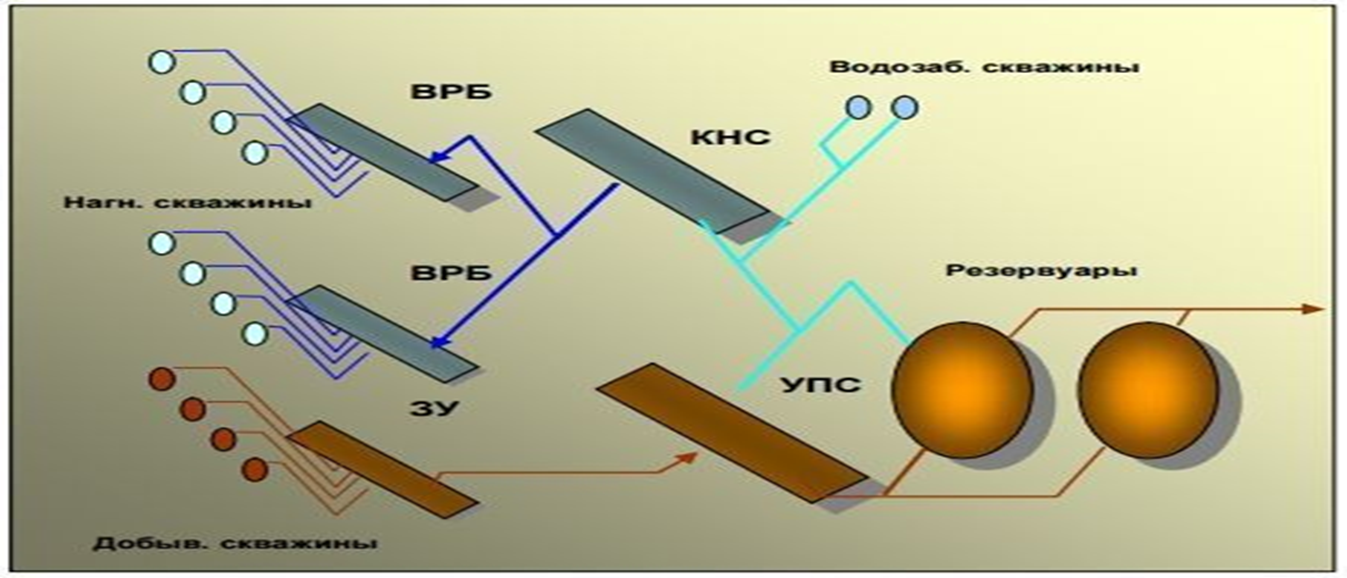 7
07.11.2022
Система трубопроводов ППД:
ТОНГО ППД
К трубопроводам системы поддержания пластового давления относятся:
- нагнетательные линии (трубопровод от ВРБ до устья скважины);
- водоводы низкого давления (давление до 2 МПа);
- водоводы высокого давления (в водоводах высокого давления нагнетание воды осуществляется насосными агрегатами);
- внутриплощадочные водоводы (водоводы площадочных объектов).
Транспортируемой продукцией трубопроводов является агрессивная смесь вод, содержащая: механические примеси, серу, кальцит и другие вредные вещества.
8
07.11.2022
Технологии сбора и транспорта продукции:
ТОНГО ППД
Подача воды на блочные кустовые насосные станции (БКНС) осуществляется из нескольких источников:
по водоводам низкого давления подается пластовая вода (УПСВ и ЦППН (ЦПС));
по водоводам низкого давления подается вода из водозаборных скважин;
из открытых водоемов по водоводам низкого давления подается пресная вода.
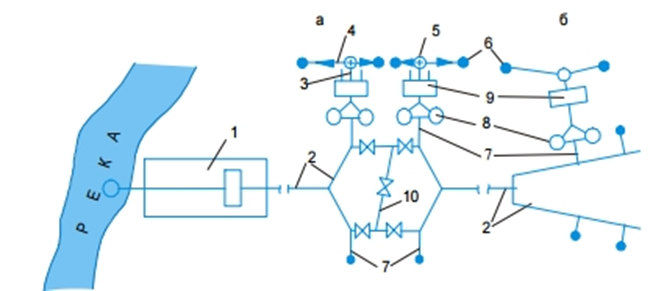 Из БКНС рабочий агент (вода) через водораспределительные блоки (ВРБ) по водоводам высокого давления и нагнетательным линиям скважин подается для закачки в пласт с целью поддержания пластового давления.
а) кольцевая водораспределительная система
(б) лучевая водораспределительная система
1 водоочистная станция; 2 магистральный водовод; 3 водовод высокого давления; 4 нагнетательная линия; 5 колодец; 6 нагнетательные скважины; 7 подводящие водоводы; 8 подземные резервуары чистой воды; 9 кустовая насосная станция; 10 перемычка
9
07.11.2022
Основные технологические параметры
ТОНГО ППД
Конструкция промысловых трубопроводов (диаметр, толщина стенки), способ их прокладки, материал для их изготовления определяются проектной организацией и обеспечивают:
безопасную и надежную эксплуатацию;
промысловый сбор и транспорт вод системы ППД в нагнетательные скважины;
производство монтажных и ремонтных работ;
возможность надзора за техническим состоянием водоводов;
защиту от коррозии, молний и статического электричества;
предотвращение образования гидратных и других пробок.
Рабочее давление в трубопроводах системы ППД
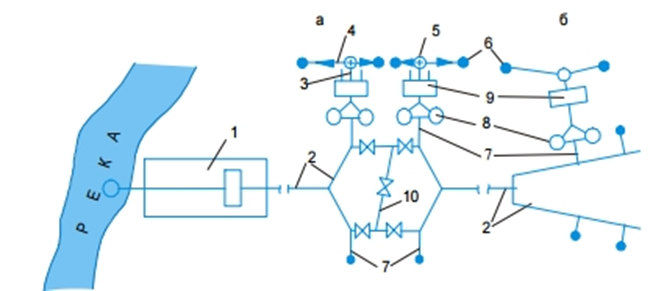 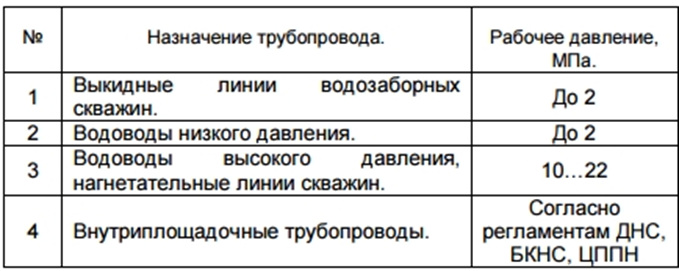 10
07.11.2022
Напорные трубы
ТОНГО ППД
Размеры и масса нефтепроводных труб (по ГОСТ 3101 46) приведены в таблице 
Нефтепроводные трубы испытываются на гидравлическое давление не более 40 МПа, рассчитываемое по формуле
Р = 20*δ*σ/d 
где Р - гидравлическое давление в МПа; 
δ - минимальная толщина стенки в мм.; 
σ - допускаемое напряжение, принимаемое равным 35% предела прочности, в кг/мм2; 
d - внутренний диаметр трубы, в мм.
Размеры и масса нефтепроводных труб
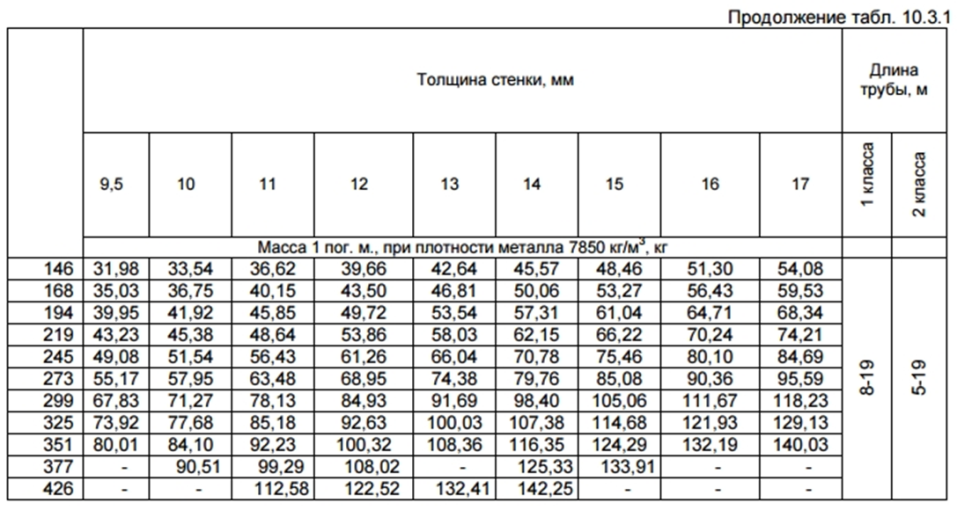 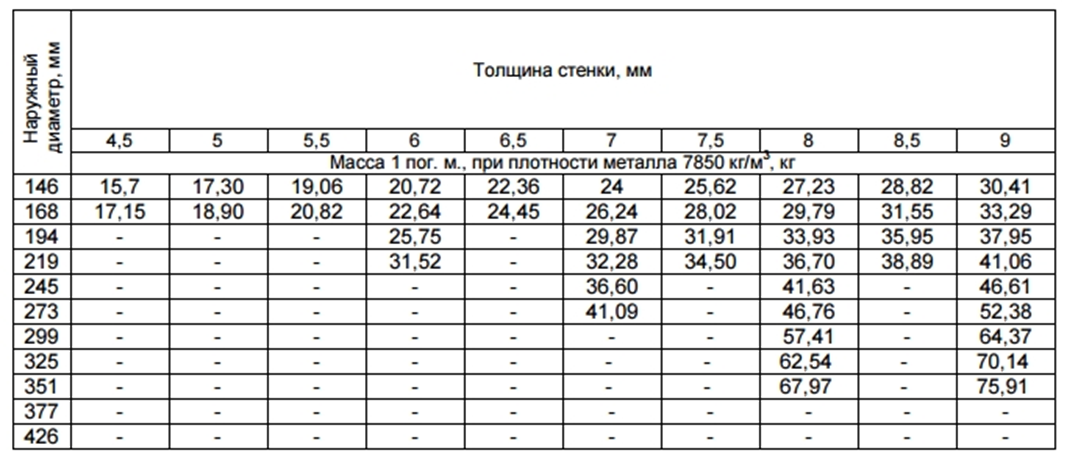 07.11.2022
11
Насосные станции и установки для закачки воды
ТОНГО ППД
Для закачки воды используются насосные станции и установки, базирующиеся, в основном, на центробежных насосных агрегатах
а) для подачи пластовых вод: 
1 погружной электродвигатель; 
2 - погружной насос; 
3 - оборудование устья скважины; 
4 - силовой кабель; 
5 - комплексное оборудование; 
6 - трансформатор; 
б - для закачки воды: 
1 - шурф; 
2 - разводящий водовод; 
3 - электронасосный погружной аппарат; 
4 - контрольно-измерительные приборы; 
5 - нагнетательный водовод; 
6 - комплексное устройство; 
7 - трансформатор
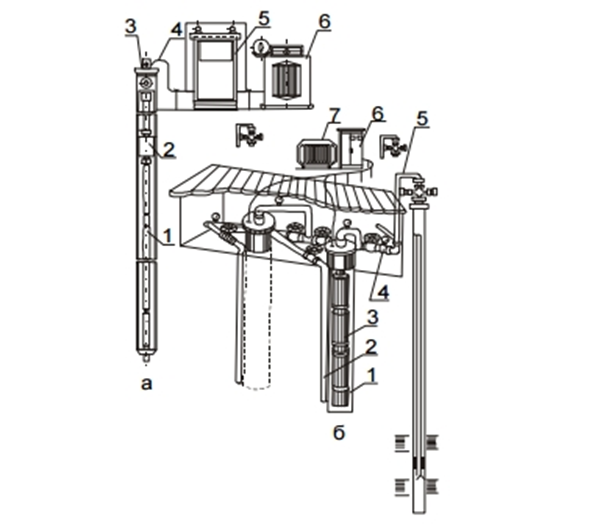 07.11.2022
12
Насосные станции и установки для закачки воды
ТОНГО ППД
07.11.2022
13
Установки для закачки воды
ТОНГО ППД
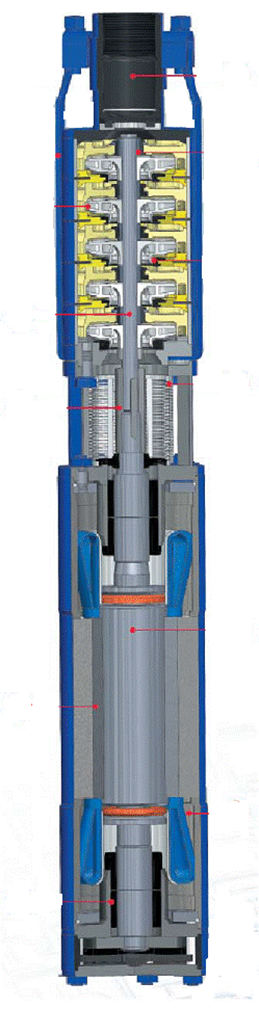 Насосы ЭЦНВ обеспечивают: подачу от 2 до 360 м3/ч, напор 25360 м. Мощность двигателя насосов ЭЦНВ от 0,37 до 500 кВт. В обозначении насоса ЭЦНВ-10-120-60: 10 - диаметр скважины в дюймах,  120 - подача в м3/ч и 60 - напор в метрах водяного столба.
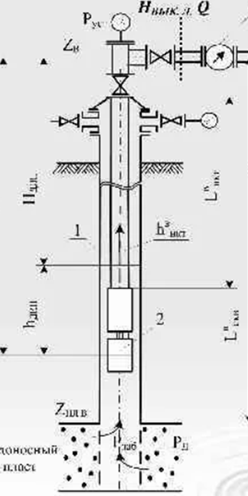 07.11.2022
14
Установки для закачки воды
ТОНГО ППД
При более низких динамических уровнях жидкости (4 м и более уровня приема поверхностного насоса) применяются погружные скважинные насосы. По типу привода они подразделяются на: насосы с вертикальным приводным валом и электродвигателем на поверхности (типа АТН); насосы с погружным электродвигателем.
АТН - артезианские турбинные насосные установки применяют для откачки воды из скважины с динамическим уровнем до 100 м. Они обеспечивают подачу 30370 м3/ч и напор от 20 до 115 м. Мощность двигателя насосов АТН от 7 до 55 кВт.
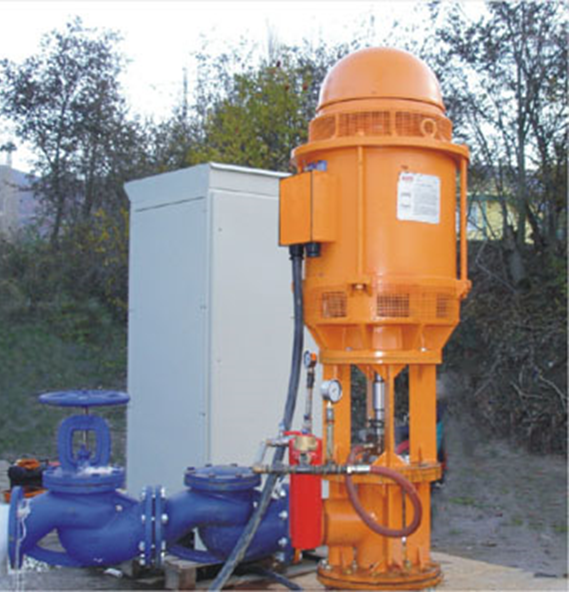 15
К насосным станциям, называемым кустовыми насосными станциями (КНС), подключается до нескольких десятков нагнетательных скважин. Наибольшее развитие получили кустовые насосные станции блочного исполнения. Выделяются блочные кустовые насосные станции (БКНС) на базе центробежных насосов ЦНС-180 и ЦНС-500.
07.11.2022
ТОНГО ППД
Описание конструкции и принцип действия БКНС
Насосный блок включает в себя в качестве основных элементов центробежные многоступенчатые секционные насосы типа ЦНС-180 или ЦНС-500, основные показатели которых, в зависимости от числа ступеней. Насосный блок включает электропривод насоса (синхронного типа серии СТД со статическим возбуждением или асинхронного типа серии АРМ), масляную установку для насосного агрегата, осевой вентилятор с электроприводом, пост местного управления с кнопкой аварийного останова, стенд приборов, запорно-регулирующую арматуру насосного агрегата, технологические трубопроводы.
16
насосные блоки
07.11.2022
ТОНГО ППД
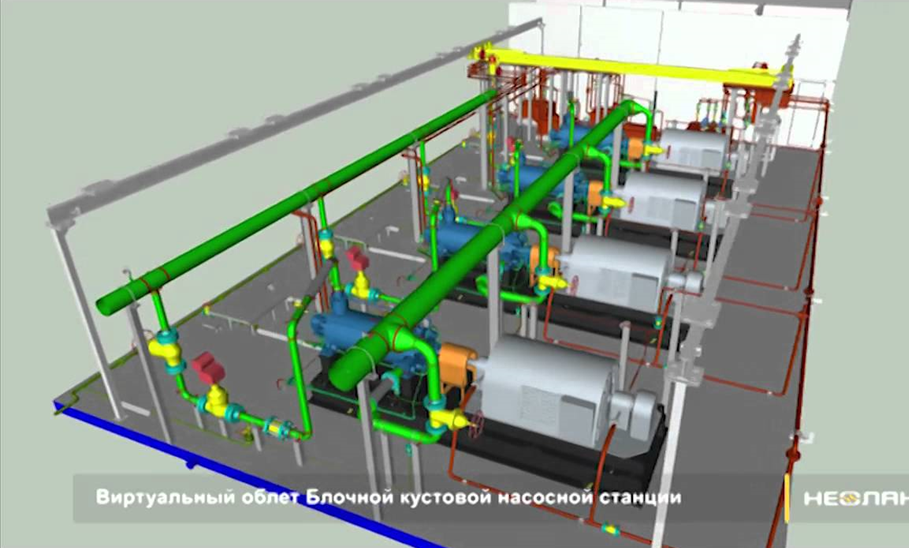 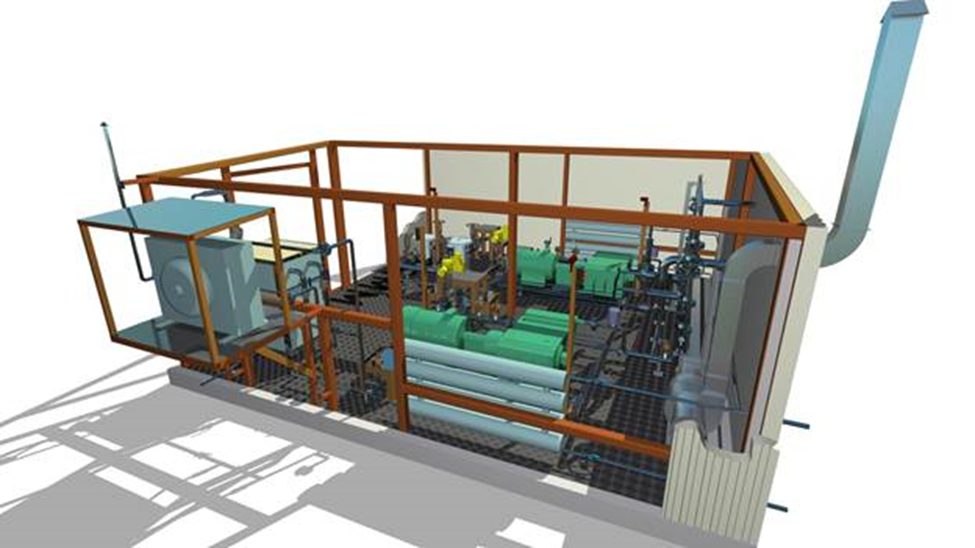 17
07.11.2022
Основные технические данные БКНС
ТОНГО ППД
ОДН ППД
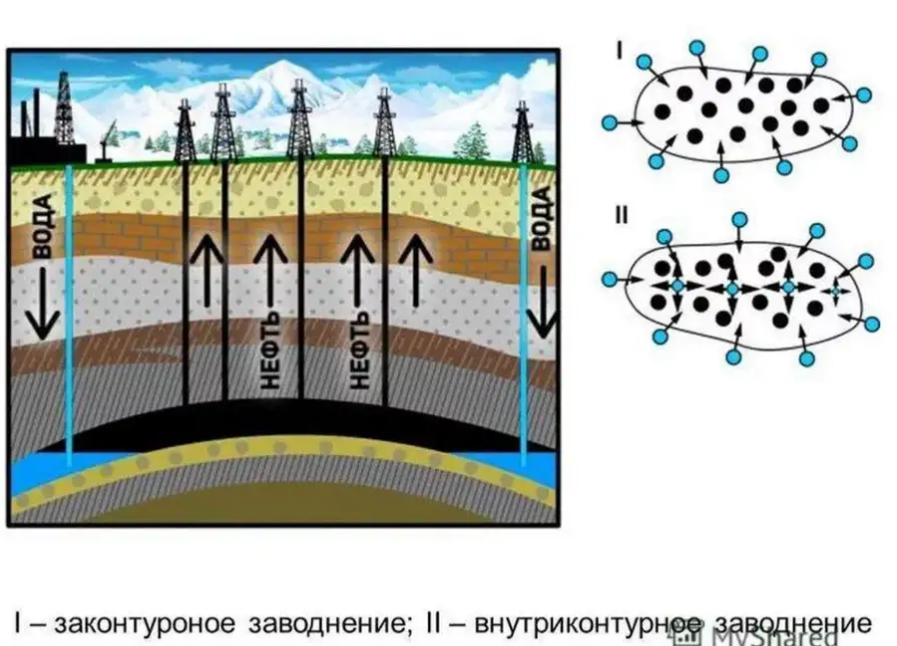 07.11.2022
18
19
07.11.2022
Типовая технологическая схема БКНС
ТОНГО ППД
20
07.11.2022
Типовая технологическая схема БКНС
ТОНГО ППД
I - насосные блоки; 
II - блок дренажных насосов; 
III - блок низковольтной аппаратуры и управления;
IV - блок напорных гребенок; 
V - распределительное устройство РУ-6(10) кВ; 
VI - трансформаторная комплектная подстанция КТПН 66-160/6КК; 
VII - резервуар сточных вод.
1, 2, 7 - шкафы соответственно трансформаторные, вводы кабеля и управления дренажными насосами; 3 - станция управления; 4 - распределительное устройство низковольтное; 5, 6 - щиты приборный и общестанционный; 8, 13, 23 - насосы 1СЦВ, ЦНСК и ЦНС180; 9, 11, 21 - клапаны соответственно: обратный, подъемный и обратный; 10, 19, 26, 28 - вентили соответственно: запорный, электро- магнитный, регулирующий, угловой; 12, 14, 16, 17, 20 - задвижки ЗКЛ и электроприводная; 15 - фильтр; 18 - маслоохладитель; 22 - бак масляный; 24 - муфта зубчатая; 25 - электродвигатель; 27 - диафрагма;
21
07.11.2022
Типовая технологическая схема БКНС
ТОНГО ППД
В состав БКНС входят насосные блоки двух видов: НБ-1 (крайний насосный блок) и НБ-2 -средний. Блок НБ-1 обязателен независимо от числа насосных агрегатов в составе БКНС. Различие этих блоков - в исполнении их укрытия.
Приемная линия насосного агрегата оборудуется сетчатым фильтром и ручной задвижкой типа ЗКЛ2, нагнетательная линия - обратным клапаном и электроприводной задвижкой типа В-403.
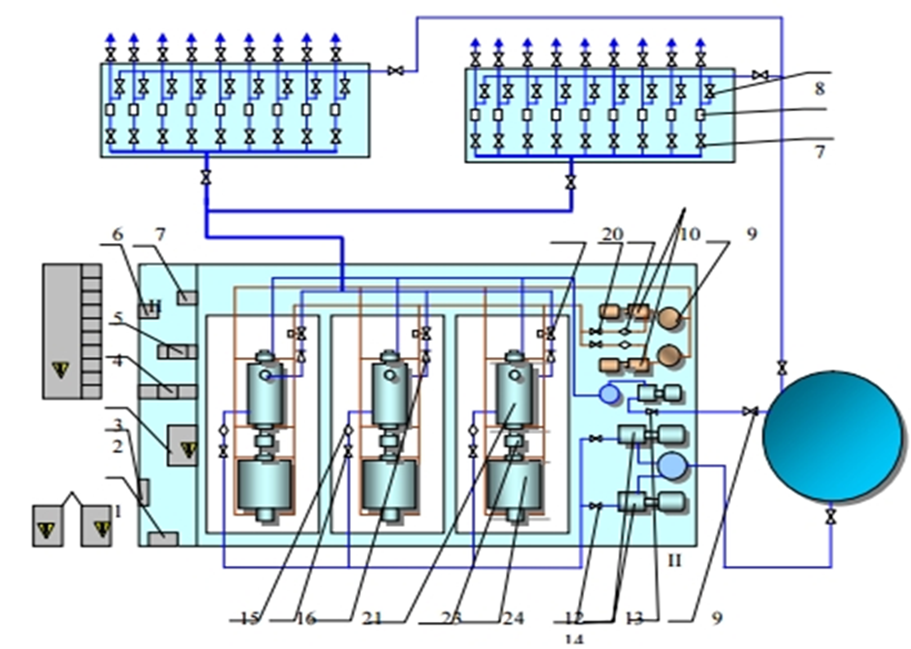 Блок напорной гребенки (БГ), предназначенный для учета и распределения поступающей от насоса ТЖ по напорным трубопроводам, размещают в отдельном цельнометаллическом боксе на расстоянии не менее чем 10 м от остальных блоков. Включает в себя распределительный коллектор, коллектор обратной промывки, пункт управления, расходомер с сужающим устройством, запорный вентиль, вентилятор, площадку для обслуживания, электропечь.
22
07.11.2022
Типовая технологическая схема БКНС
ТОНГО ППД
Для сброса воды из водоводов при ремонте БГ имеется специальный коллектор. 
Насосные агрегаты с насосами ЦНС 180-1900 и ЦНС 180-1422 снабжены индивидуальными маслосистемами, обеспечивающими принудительную подачу масла для смазки и охлаждения подшипников насоса и электродвигателя.
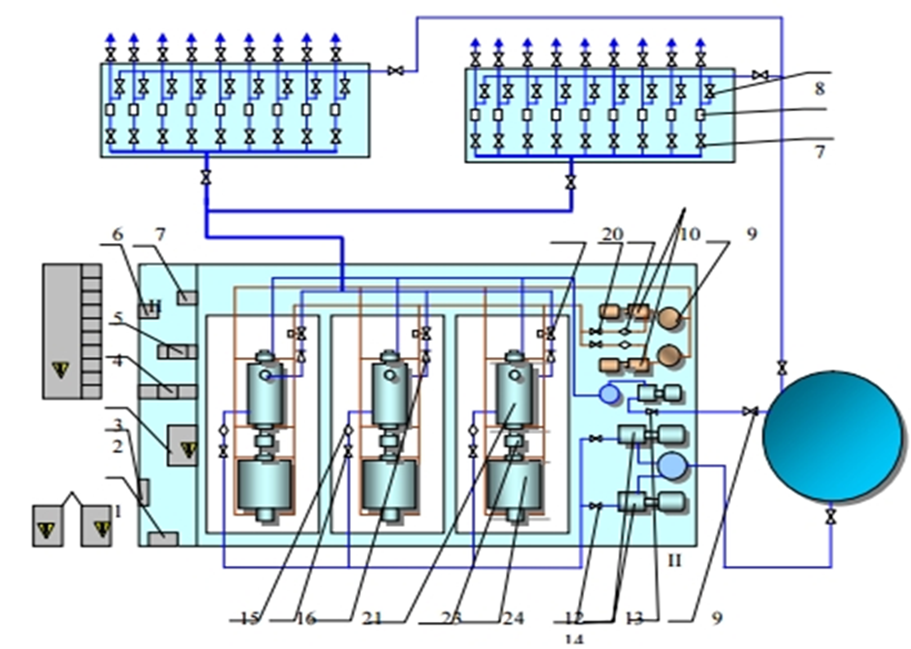 Система водяного охлаждения предусматривает:
- охлаждение масла при принудительной смазке подшипников насосного агрегата НБ;
- охлаждение подшипников НА с насосом ЦНС- 1050;
- подачу воды для охлаждения и запирания сальников концевых уплотнений насосов ЦНС-180 в случае падения давления во всасывающем патрубке насоса до 0,1 МПа, а также охлаждение электродвигателей с ЗЦВ.
23
07.11.2022
Типовая технологическая схема БКНС
ТОНГО ППД
Из резервуара сточная вода периодически перекачивается основными насосами БД ЦНСК-60/254 на вход насосов ЦНС-180. 
В БА установлена аппаратура, обеспечивающая пуск, контроль основных параметров и эксплуатацию станции, аппаратуры распределения электроэнергии, щитов управления двигателями, отопления и дренажных насосов. Измерение, запись давления и расхода воды. поступающей в нагнетательные скважины производится расходомерными устройствами, расположенными на каждом водоводе БГ.
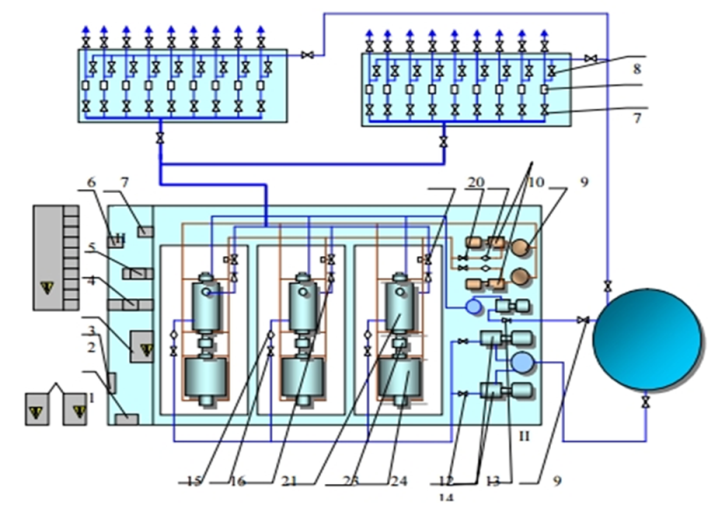 В НБ установлены:
- насосный агрегат НА, состоящий из насоса типа ЦНС-180 и электродвигателя;
- маслоустановка и трубопроводы системы смазки с арматурой;
- трубопроводы и арматура технологической воды;
- трубопроводы и арматура системы охлаждения;
- трубопроводы подпора и охлаждения сальников насоса;
- дренажные трубопроводы;
- кнопочный пост управления маслоустановкой,
- кнопочный пост управления электроприводной задвижкой;
- короба и трубы электропроводки,
- аварийная кнопка;
- манометровая колонка;
- кнопочный пост управления вентиляцией.
24
07.11.2022
ЦНС-180
ТОНГО ППД
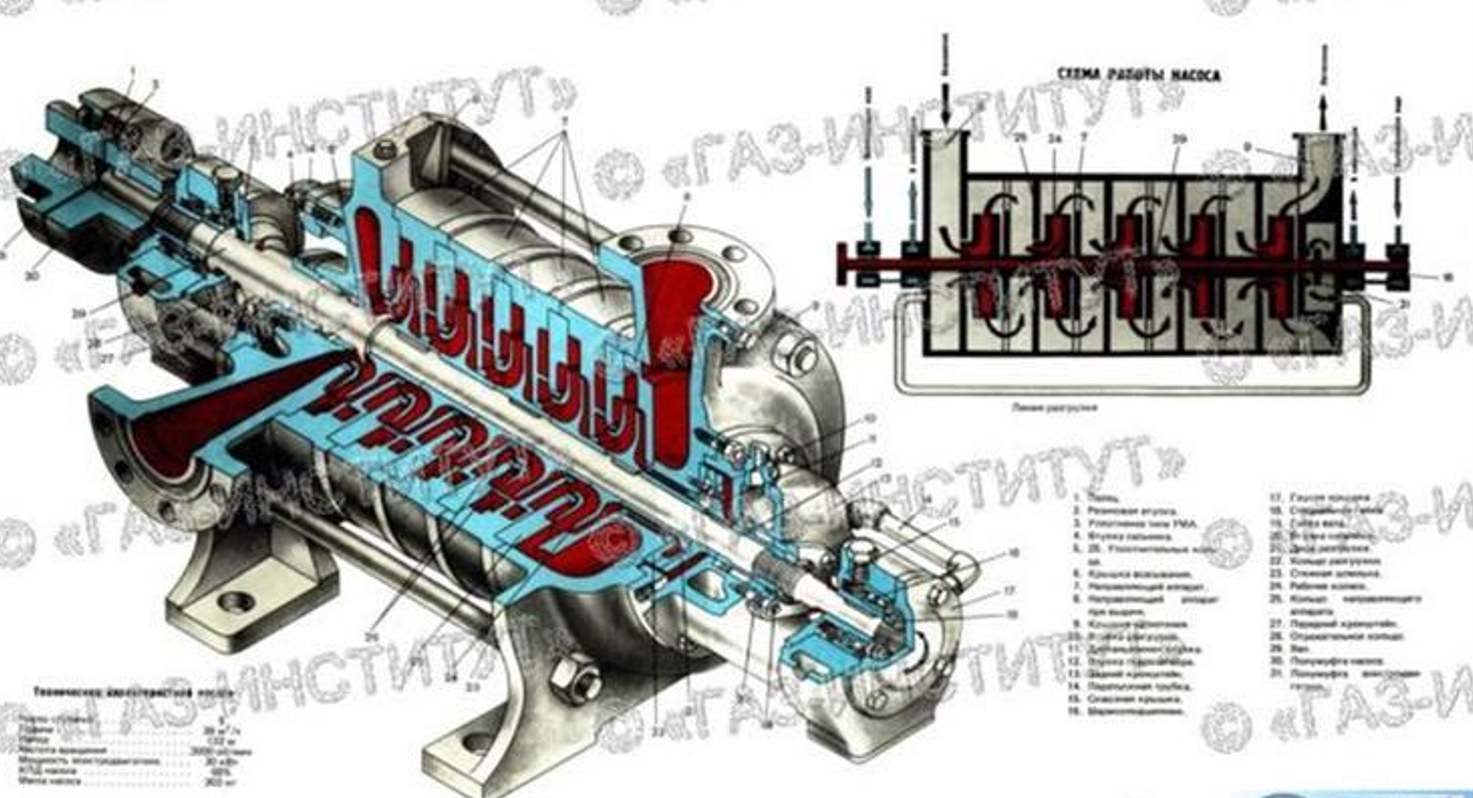 07.11.2022
ТОНГО ППД
25
26
07.11.2022
ЦНС-180
ТОНГО ППД
27
07.11.2022
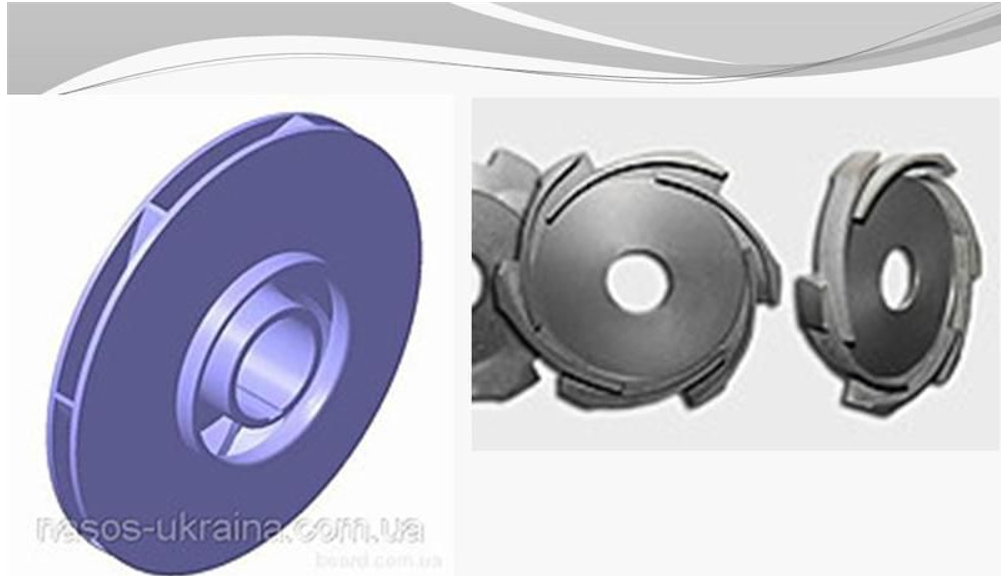 ТОНГО ППД
ЦНС-180
28
07.11.2022
ЦНС-180
ТОНГО ППД
29
07.11.2022
ЦНС-180
ТОНГО ППД
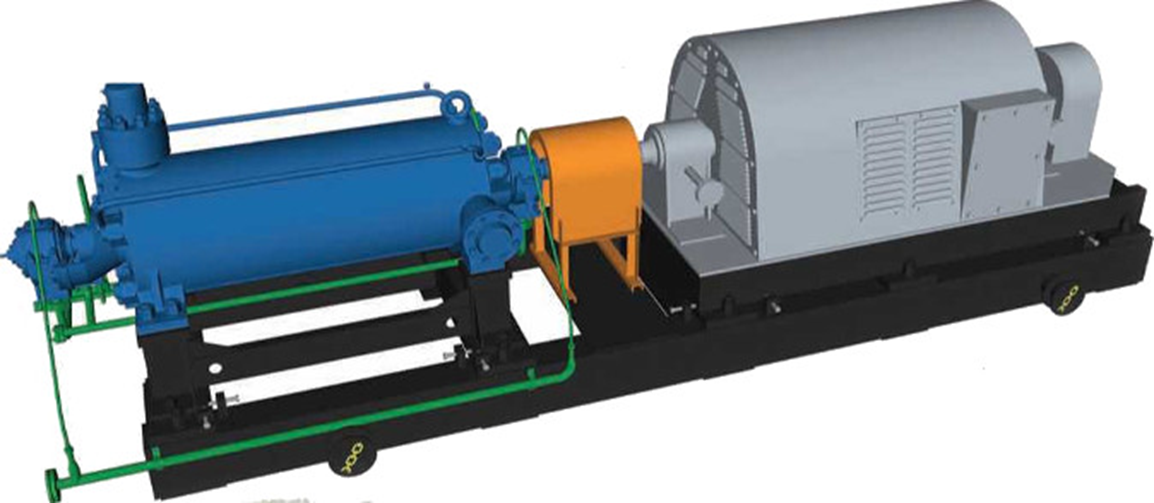 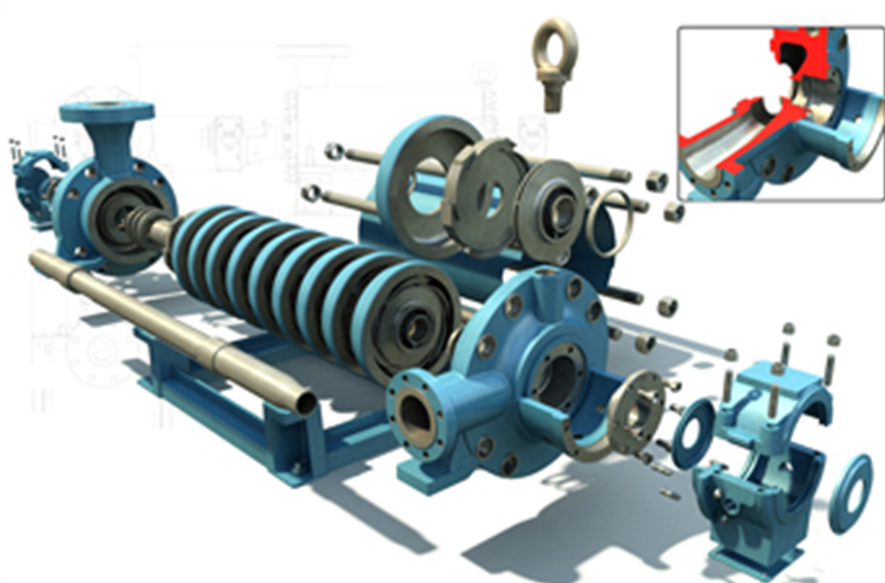 30
07.11.2022
ЦНС-180
ТОНГО ППД
07.11.2022
ТОНГО ППД
31